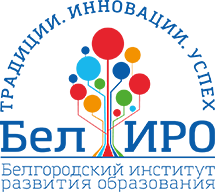 ИЗМЕНЕНИЯ В СОДЕРЖАНИИ ДОШКОЛЬНОГО ОБРАЗОВАНИЯ В СВЯЗИ С ПЕРЕХОДОМ НА ФЕДЕРАЛЬНУЮ ОБРАЗОВАТЕЛЬНУЮ ПРОГРАММУ ДОШКОЛЬНОГО ОБРАЗОВАНИЯ
Разработана на основе материалов  Минпросвещения России и лаборатории дошкольного  образования Института возрастной  физиологии Российской академии  образования
2023 год
ФОП ДО
НОРМАТИВНЫЙ ДОКУМЕНТ
разработана в соответствии с ФГОС ДО,  обязательна к исполнению


ЕДИНОЕ ЯДРО  СОДЕРЖАНИЯ ДО
приобщение детей к духовно-нравственным  и социокультурным ценностям российского  народа

ЕДИНОЕ ОБРАЗОВАТЕЛЬНОЕ  ПРОСТРАНСТВО
обеспечивающего равные, качественные  условия ДО, вне зависимости от места  проживания
ЦЕЛЬ
разностороннее развитие ребёнка в период  дошкольного детства с учётом возрастных и  индивидуальных особенностей на основе  духовно-нравственных ценностей российского  народа, исторических и национально-  культурных традиций
п. 14.1
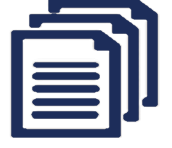 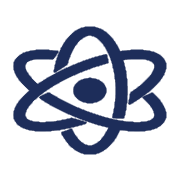 В основе ФОП лежат традиционные российские духовно-нравственные ценности: достоинство, права и свободы человека,  патриотизм, гражданственность, служение Отечеству и ответственность за его судьбу,  высокие нравственные идеалы, крепкая семья,  созидательный труд, приоритет духовного над  материальным, гуманизм, милосердие,  справедливость, коллективизм, взаимопомощь  взаимоуважение, историческая память и  преемственность поколений, единство народов  России
п. 14.1
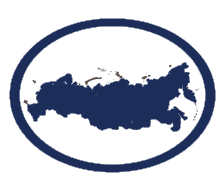 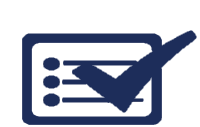 ИЗМЕНЕНИЯ В СОДЕРЖАНИИ ПО РАЗДЕЛУСОЦИАЛЬНО-КОММУНИКАТИВНОЕ РАЗВИТИЕ
[Speaker Notes: Уважаемые коллеги! В таблицах представлены изменения в содержании дошкольного образования по пяти образовательным областям в связи с переходом на ФОП ДО, т.е. то новое содержание, которое включено в ФОП.]
ИЗМЕНЕНИЯ В СОДЕРЖАНИИ ПО РАЗДЕЛУПОЗНАВАТЕЛЬНОЕ РАЗВИТИЕ (на примере темы «ПРИРОДА»)
ИЗМЕНЕНИЯ В СОДЕРЖАНИИ ПО РАЗДЕЛУ  РЕЧЕВОЕ РАЗВИТИЕ
ИЗМЕНЕНИЯ В СОДЕРЖАНИИ ПО РАЗДЕЛУХУДОЖЕСТВЕННО-ЭСТЕТИЧЕСКОЕ РАЗВИТИЕ (музыка)
ИЗМЕНЕНИЯ В СОДЕРЖАНИИ ПО РАЗДЕЛУ  ФИЗИЧЕСКОЕ РАЗВИТИЕ
ЕДИНОЕ ОБРАЗОВАТЕЛЬНОЕ ПРОСТРАНСТВО
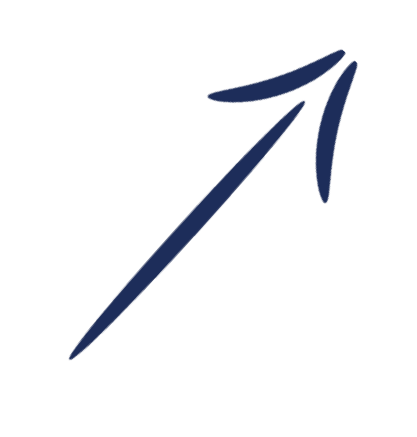 = суверенитет образовательной системы РФ
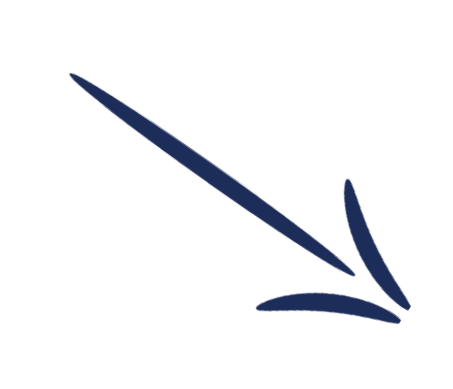 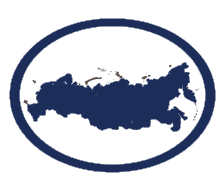 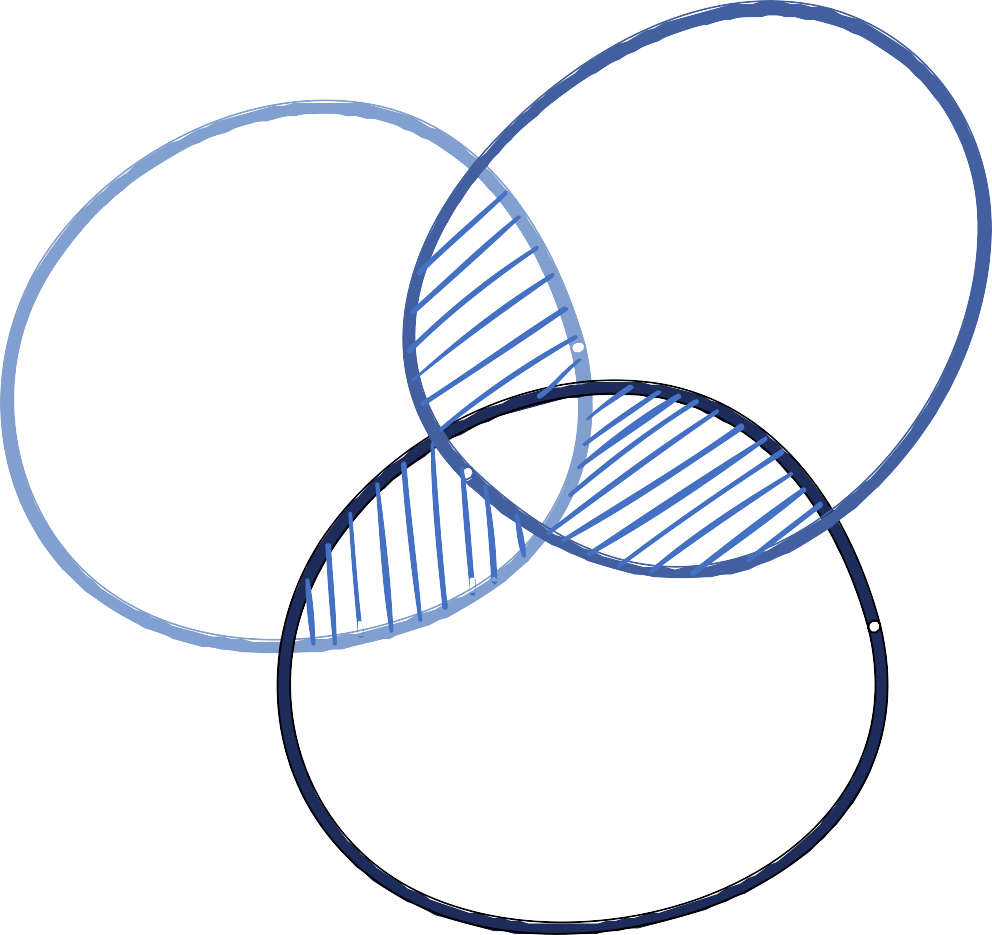 Качественное
образование
ФОП
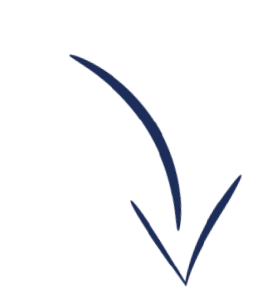 Равные
возможности
ФОП ДО: ВОСПИТАНИЕ И РАЗВИТИЕ РЕБЕНКА ДОШКОЛЬНОГО ВОЗРАСТА, ГРАЖДАНИНА РФ, ФОРМИРОВАНИЕ ОСНОВ ГРАЖДАНСКОЙ И КУЛЬТУРНОЙ ИДЕНТИЧНОСТИ НА ДОСТУПНОМ СОДЕРЖАНИИ, ДОСТУПНЫМИ СРЕДСТВАМИ
Консолидация
общества